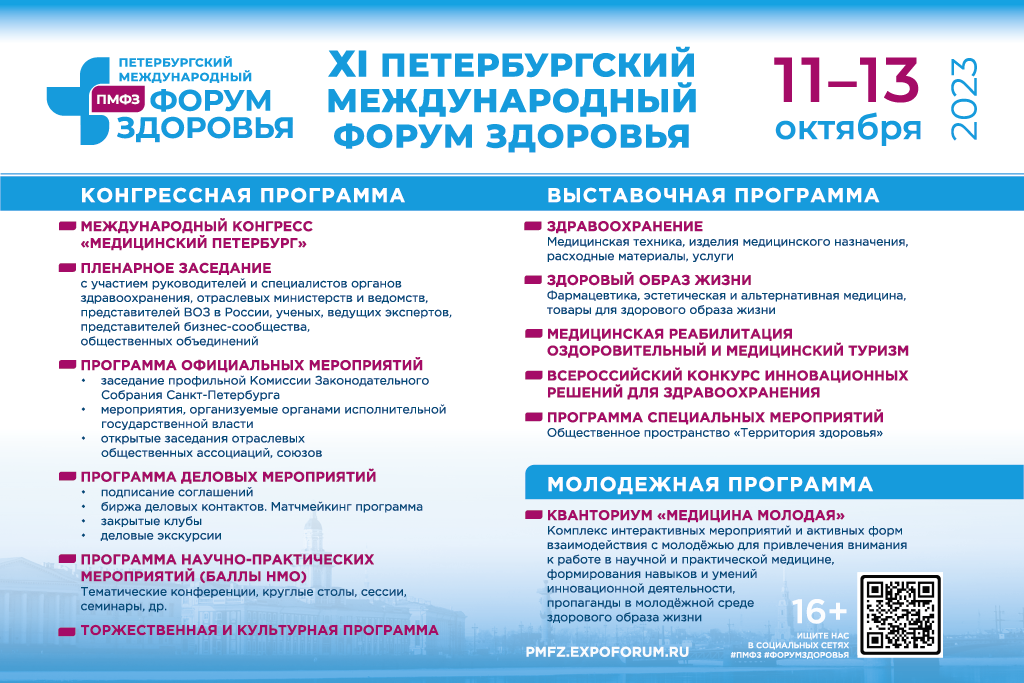 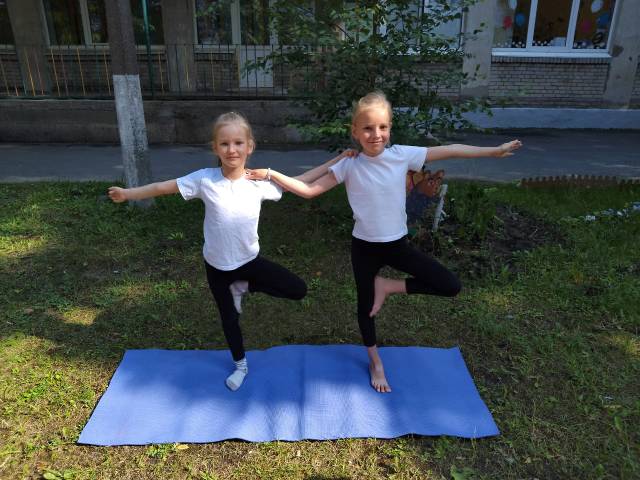 ЗАНЯТИЯ ДЕТСКОЙ ЙОГОЙ 
КАК УСЛОВИЕ ГАРМОНИЧНОГО РОСТА И РАЗВИТИЯ 
ДЕТЕЙ ДОШКОЛЬНОГО ВОЗРАСТА
Овчинникова Ольга Николаевна, 
Рыбакова Татьяна Юрьевна, 
ГБДОУ детский сад №23 
Красногвардейского района Санкт-Петербурга
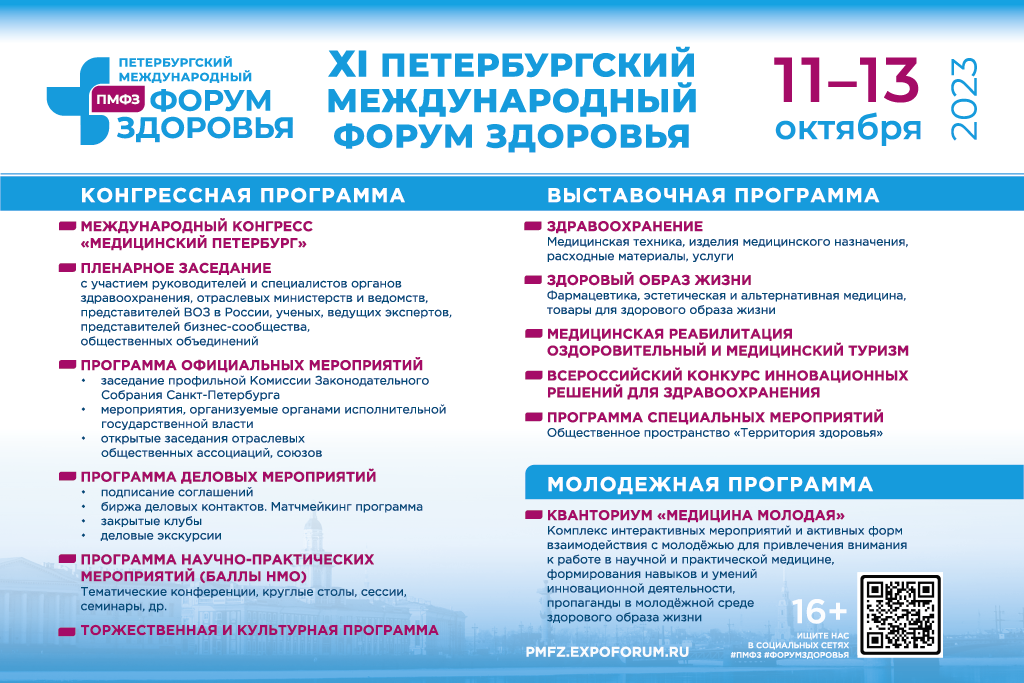 Спектр технологий и практик 
авторского комплекса «Осознанное тело»
Горизонтальный пластический балет Н.Н.Ефименко
Пилатес
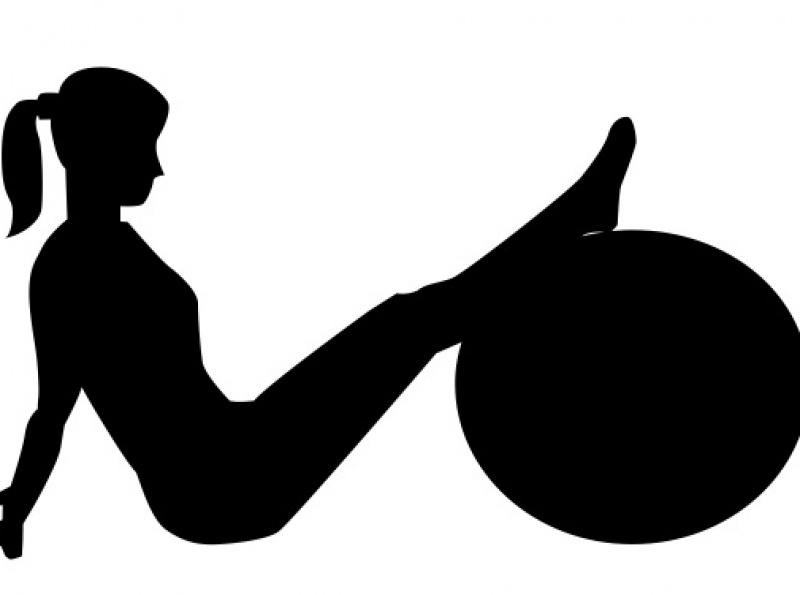 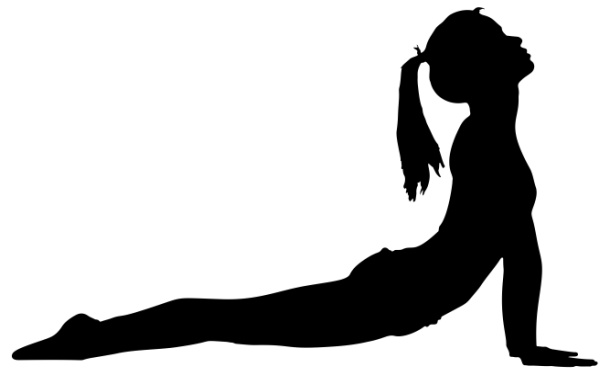 Игровой стретчинг А.Г.Назаровой
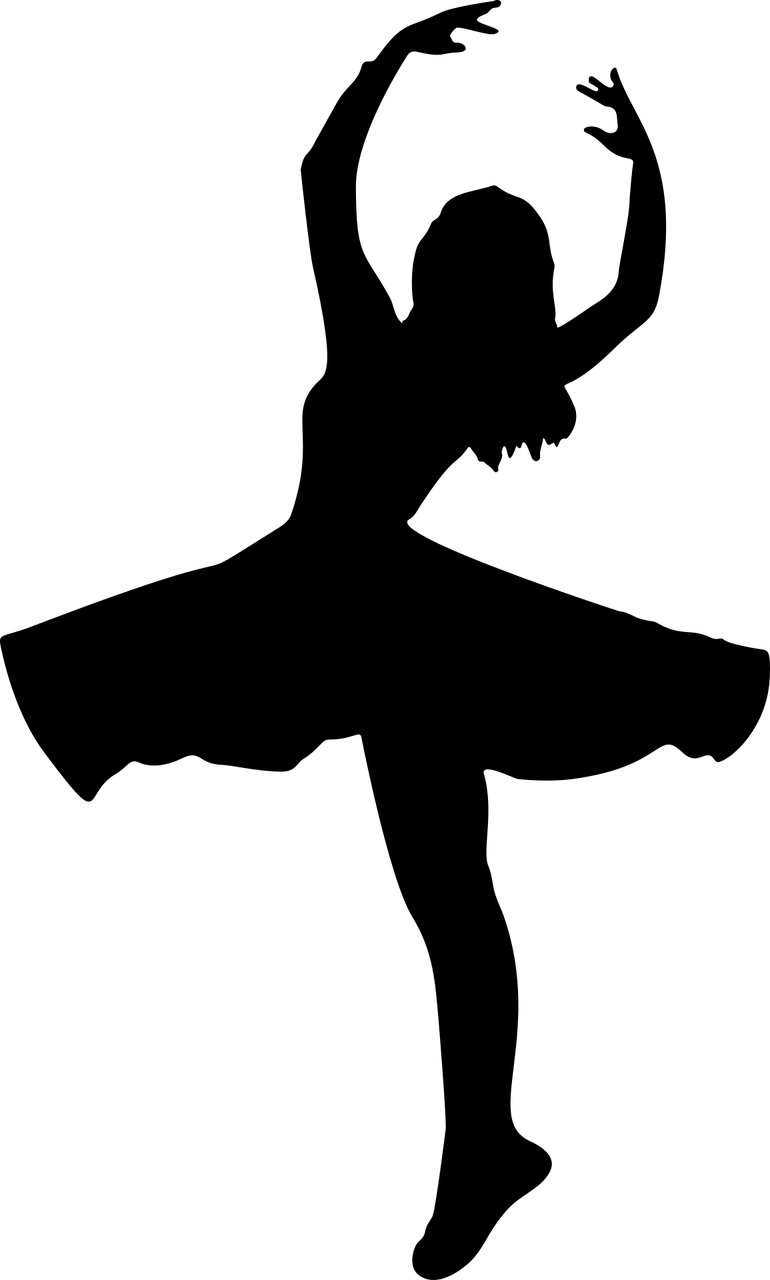 Детская йога
Элементы релаксационных игр и упражнений
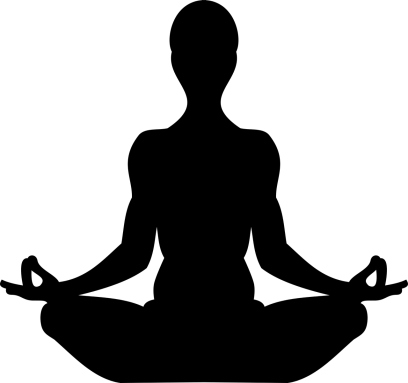 2
Актуальность
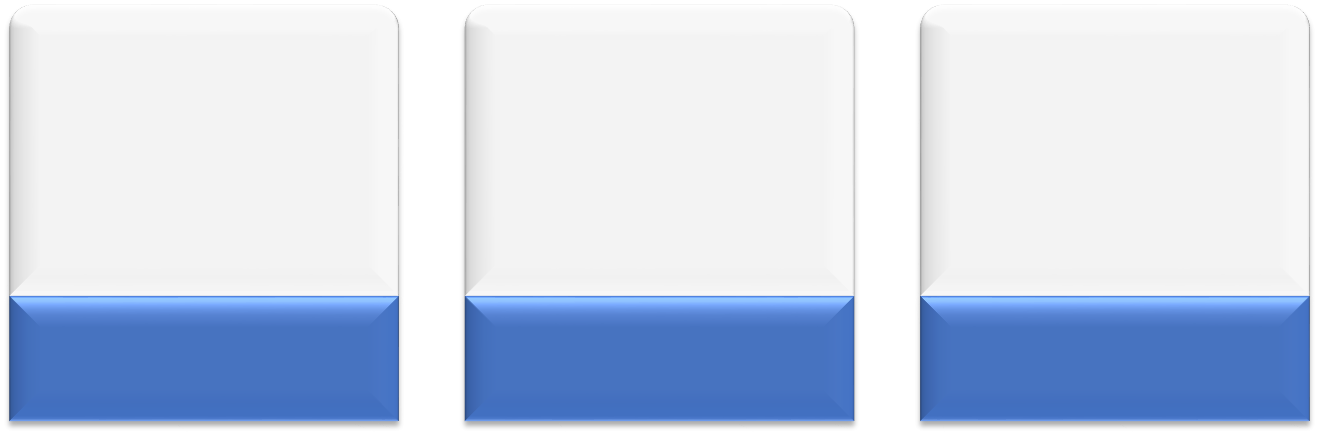 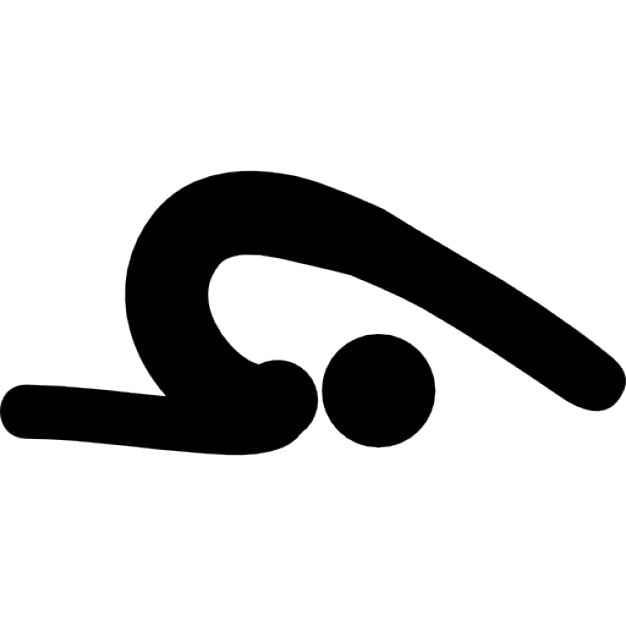 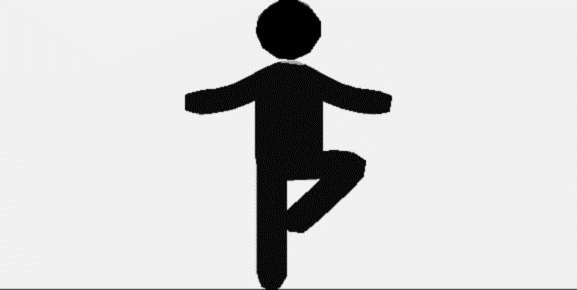 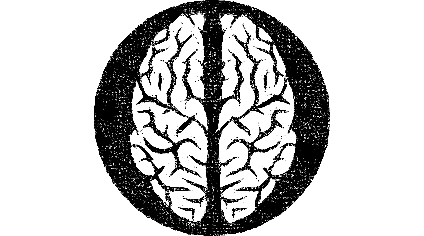 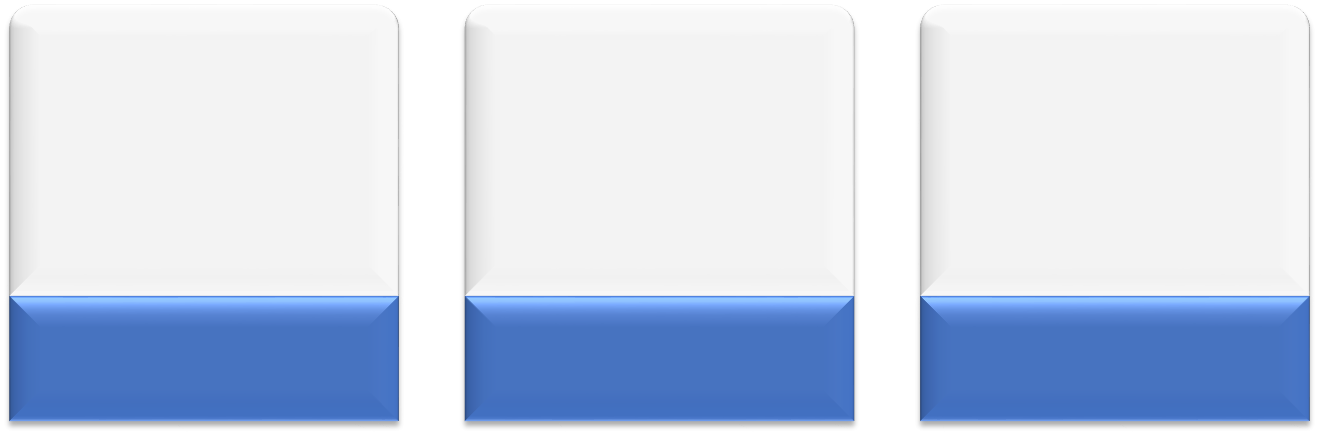 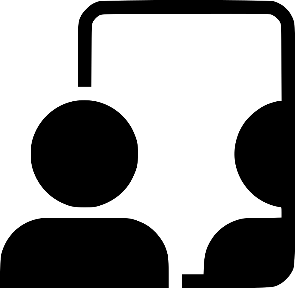 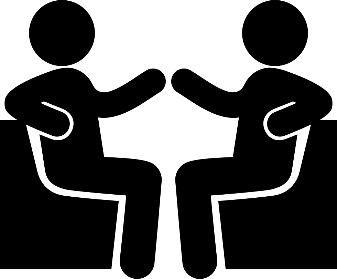 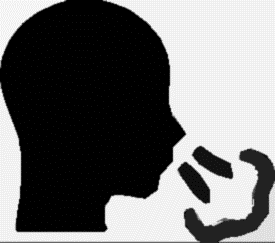 3
Анкетирование родителей
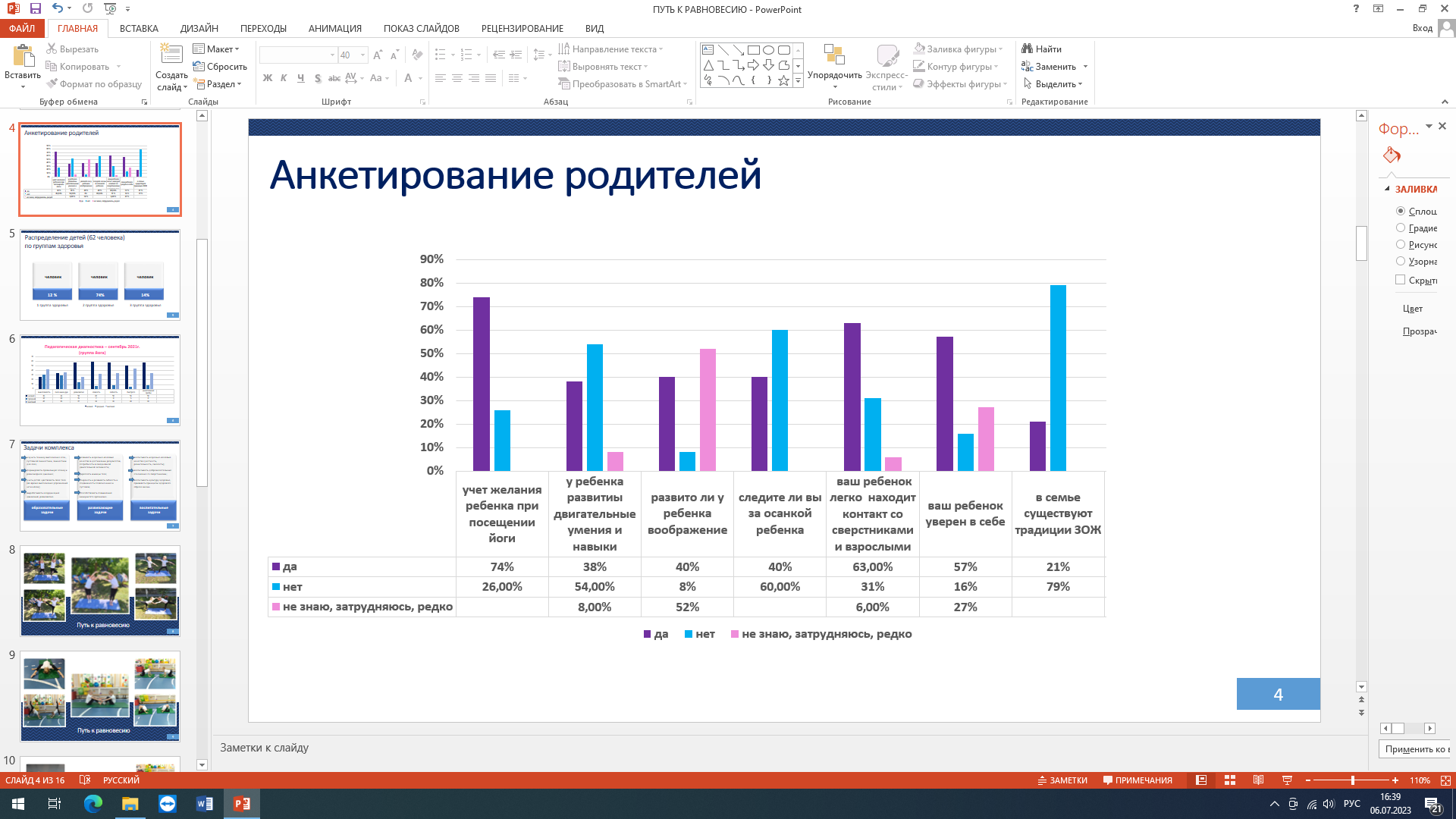 4
Распределение детей (62 человека) 
по группам здоровья
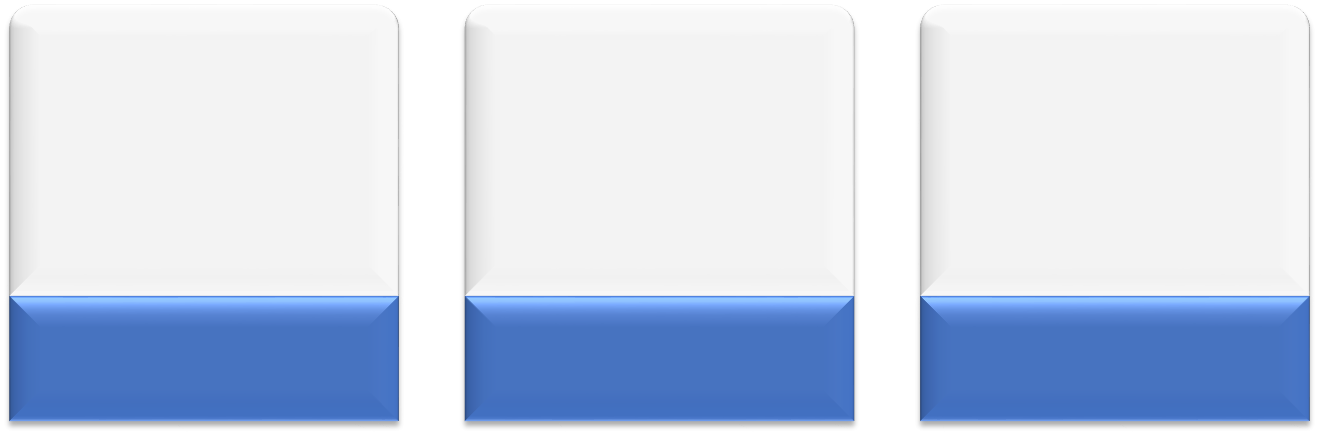 7 человек
46 человек
9 человек
12 %
74%
14%
3 группа здоровья
1 группа здоровья
2 группа здоровья
5
6
Показатели физической подготовленности детей 4 -7 лет
7
Задачи комплекса
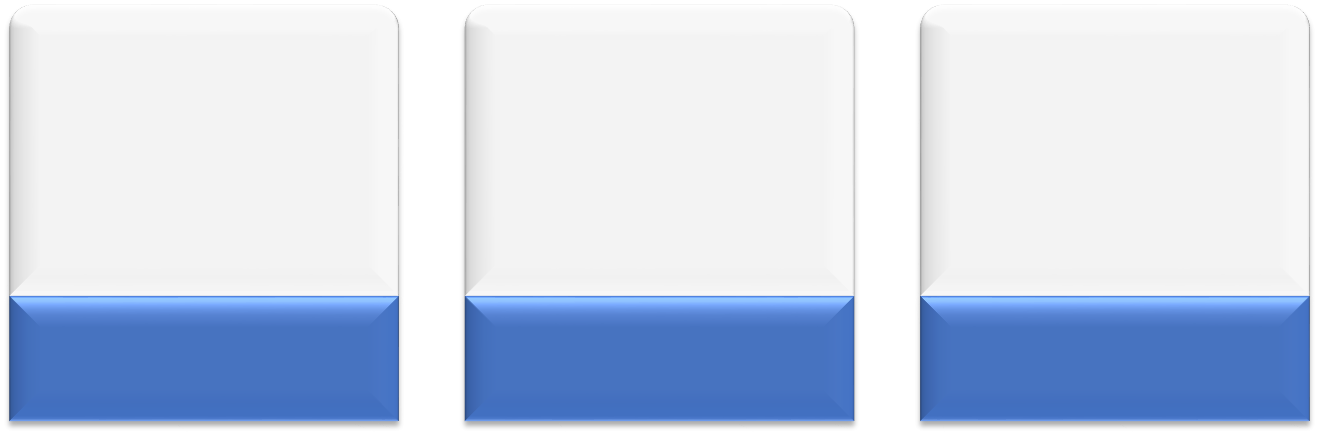 изучить технику выполнения асан, суставной гимнастики, гимнастики для глаз;

формировать правильную осанку и равномерное дыхание;

учить детей чувствовать свое тело (во время выполнения упражнений хатха-йоги);

вырабатывать координацию движений, равновесие.
развивать морально-волевые качества в достижении результатов, потребность в ежедневной двигательной активности;

укреплять мышцы тела;

сохранять и развивать гибкость и подвижность позвоночника и суставов;

способствовать повышению иммунитета организма.
воспитывать морально-волевые качества (честность, решительность, смелость);

воспитывать доброжелательные отношения со сверстниками;

воспитывать культуру здоровья, прививать принципы здорового образа жизни.
образовательные
задачи
развивающие
задачи
воспитательные
задачи
8
Как построено занятие
Дыхательные
 упражнения; 
гимнастика для глаз
Вариации ходьбы 
и легкого бега
Самомассаж и 
выполнение 
комплекса поз
Подвижная игра и (или) 
ритмическая 
гимнастика
Закрепление 
изученных
 упражнений
Обучение 
новым 
упражнениям
Пальчиковая 
гимнастика
Релаксационная 
гимнастика
9
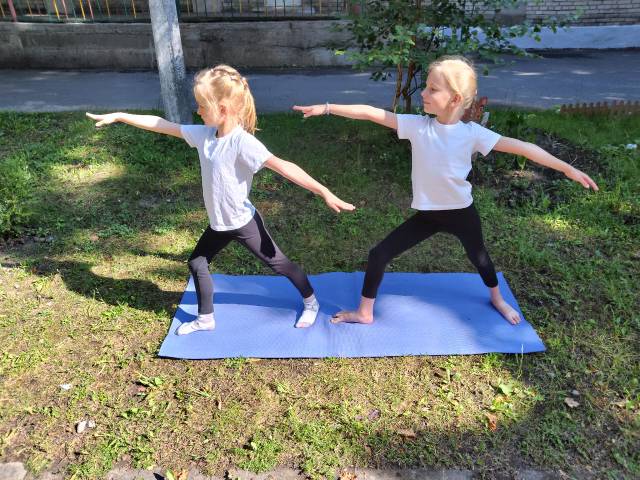 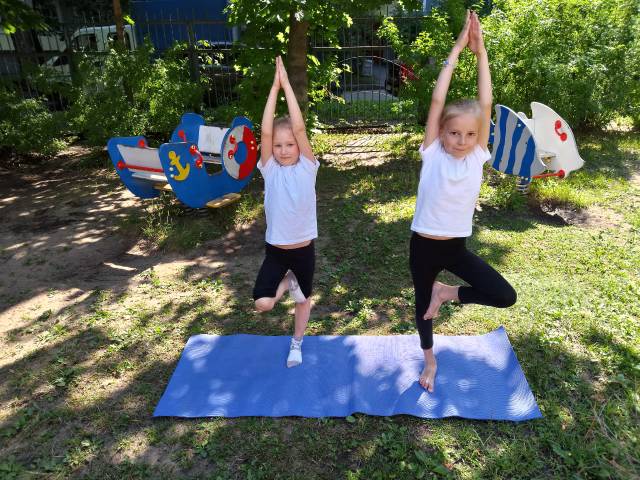 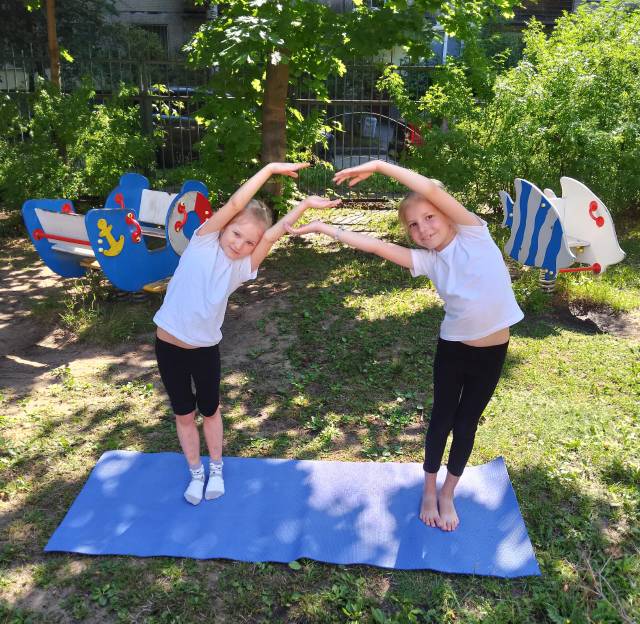 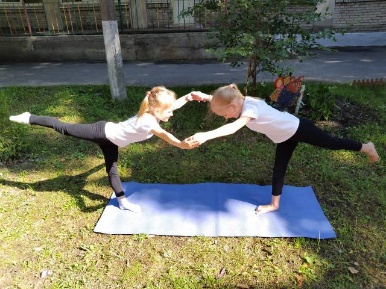 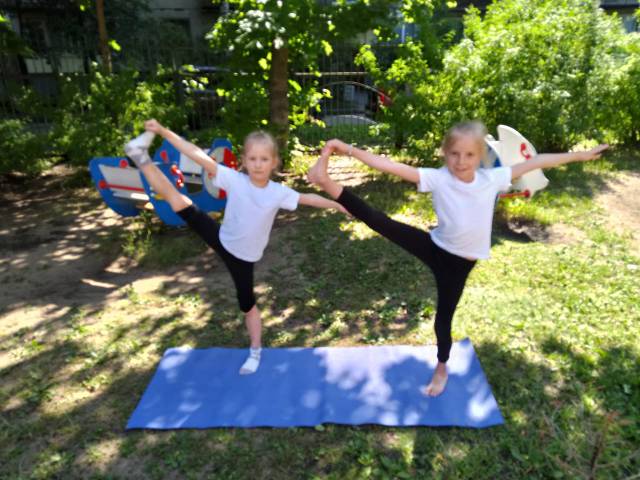 Путь к равновесию
10
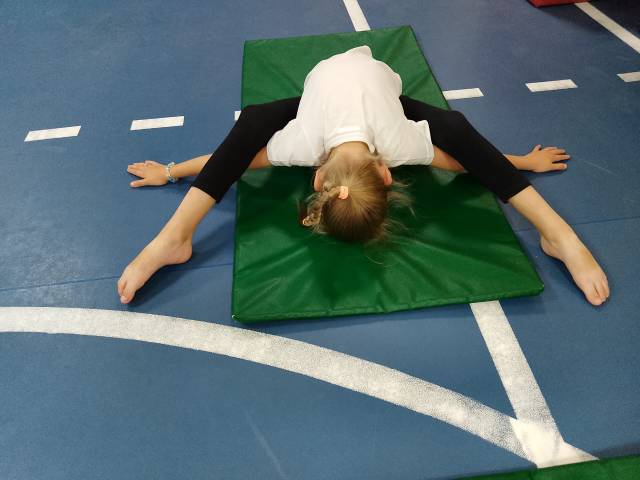 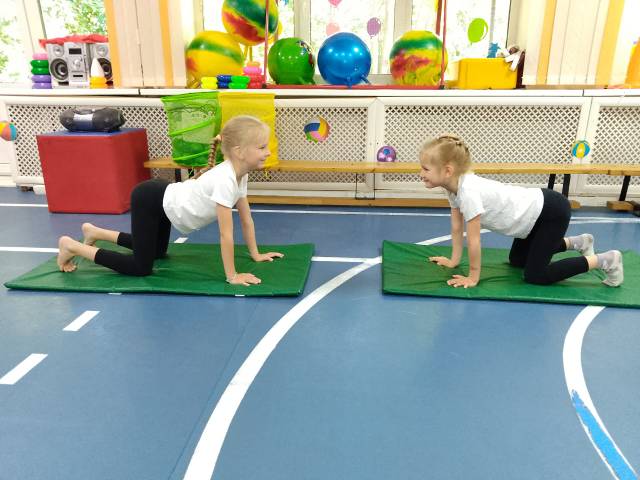 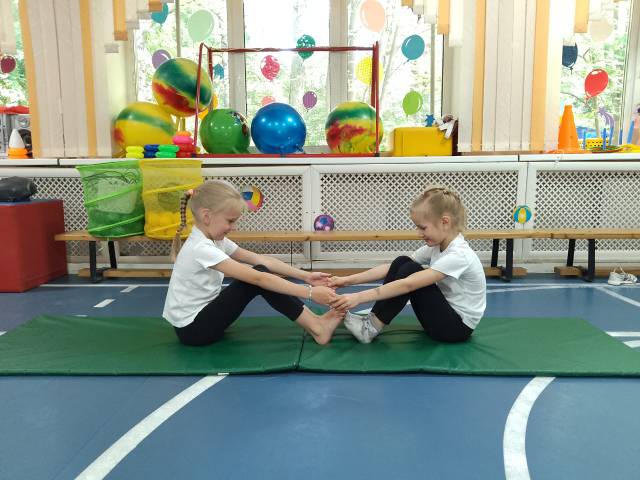 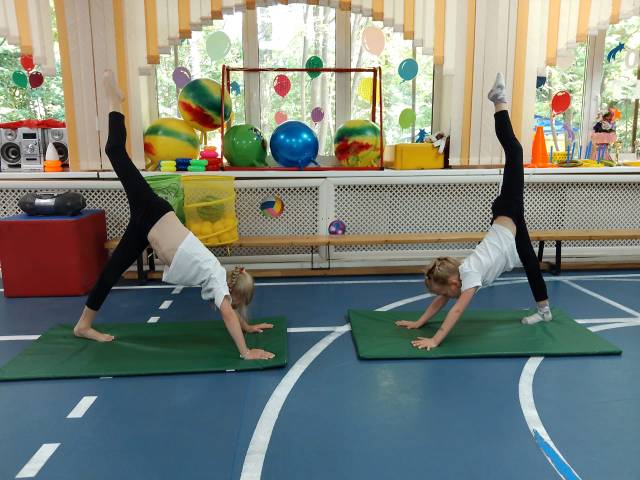 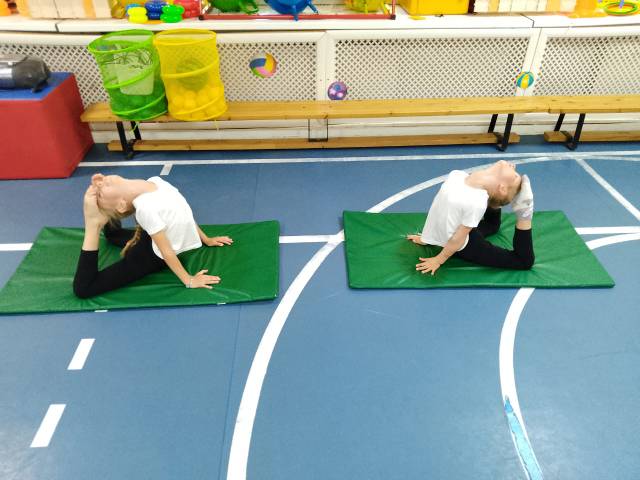 Путь к равновесию
11
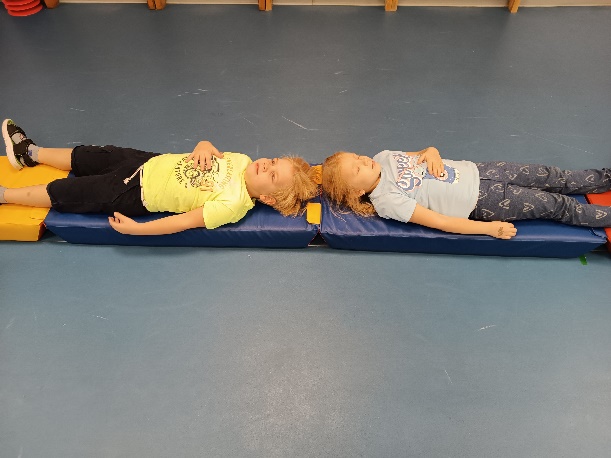 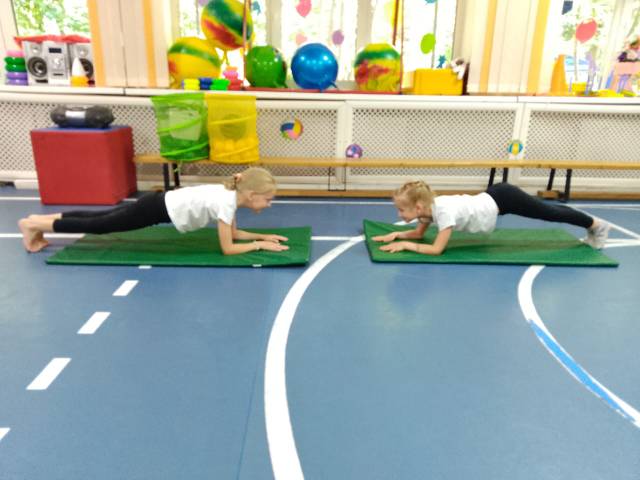 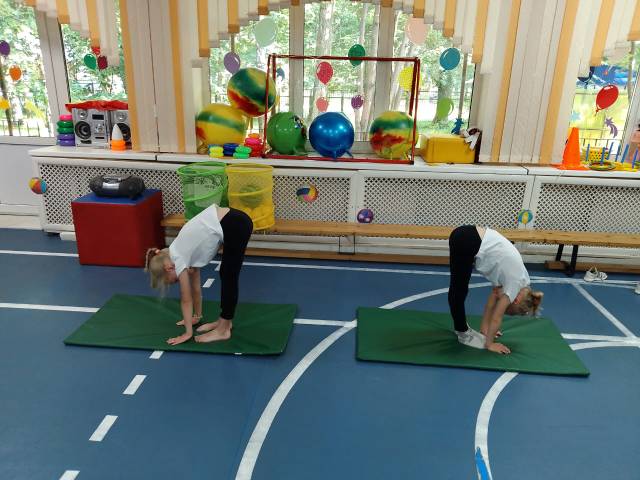 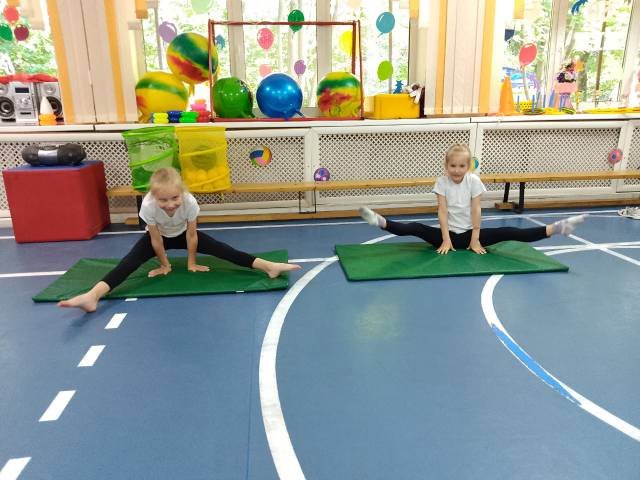 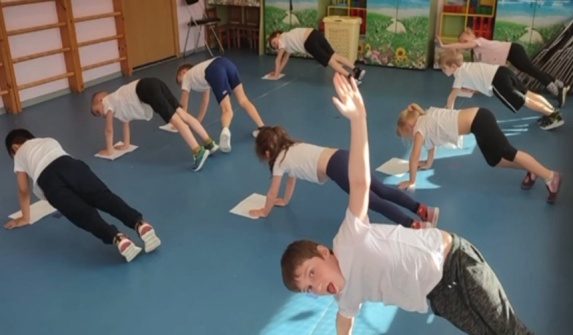 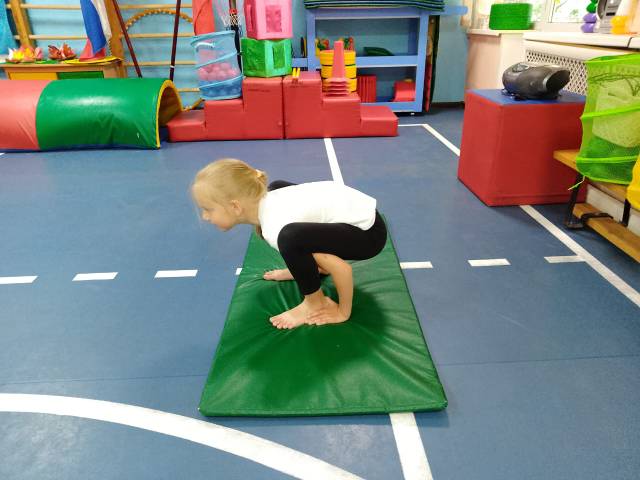 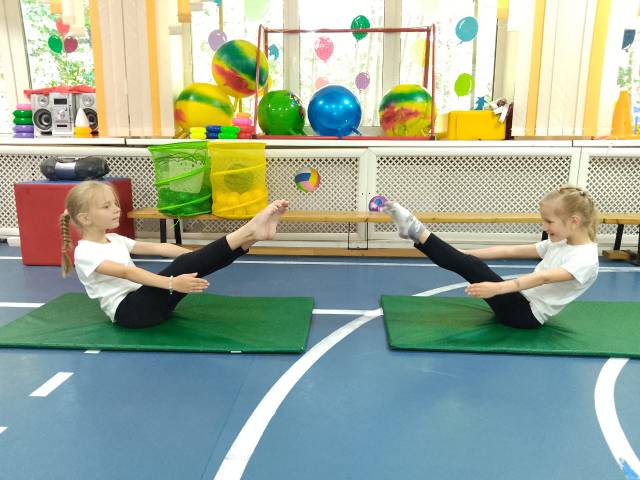 Путь к равновесию
12
13
Используемая литература
Айенгар Б. К. Йога (Путь к здоровью). / Б. К. Айенгар - Сыкт.: ТЦ
  «Флинта», 2012.
Бокатов А. И., Сергеев С. А. Детская йога. / А. И. Бокатов, С. А. Сергеев. М.: ТЦ «Ника-центр», 2006.
Белов В.И., Йога для всех. М. «КСП» 1997.
Долгих Е. Хатха-йога в детском саду. Опыт работы по использованию современных здоровьесберегающих технологий. / Е. Долгих. Академия - Елабуга, 2008.
Дубровский В. И., Дубровская А. В. Антропометрия: Оценка физического развития // Валеология - здоровый образ жизни [Электронный ресурс] – Режим доступа : http://www.edu.ru/db/mo/data/d_02/393.html
Иванова Т. А. Йога для детей. Парциальная программа кружковой работы для детей дошкольного возраста. — СПб. : ООО «Издательство «ДЕТСТВО-ПРЕСС», 2015. — 192 с.
Латохина Л.И. Творим здоровье души и тела. СПб, 1997.
Новикова И.М. Формирование представлений о здоровом образе жизни 
    у дошкольников.М.:Мозаика – синтез, 2010.
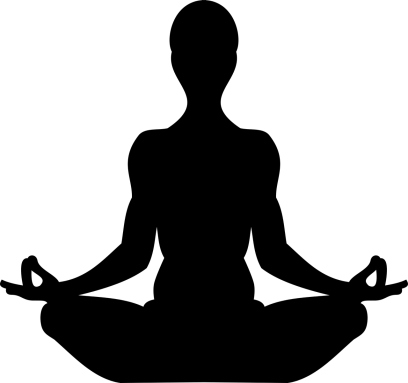 14